Mathematics
Sketching Quadratics
Mrs Buckmire
Try this
Factorise the following quadratics
What do you notice?
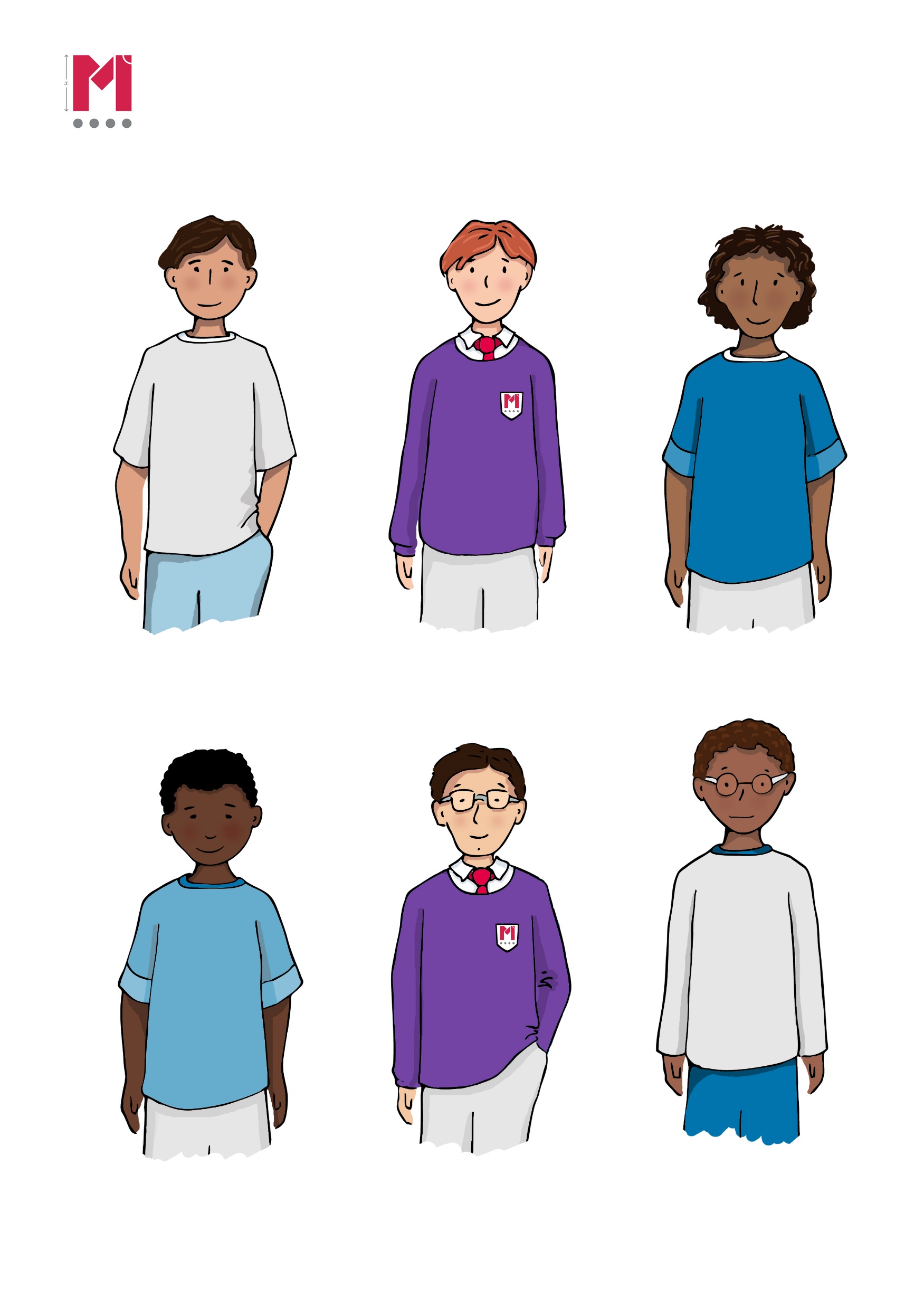 Independent task (page 1)
Zaki wants to sketch the graph:
Is this a positive or negative quadratic?
Find the value of y when x=0
Use your answer to (a) to plot where the graph crosses the y axis.
Sketch the graph
e)How would the graph be different if instead he had to sketch                                    ?
Have a go at sketching that graph.
Independent task (page 2)
2. Sketch the following graphs on the same axes.
What do you notice?
Explore
Decide if the following statements are always, sometimes or never true.
Use specific examples to justify each of your responses.
Quadratic graphs cross the x-axis in two places
Quadratic graphs cross the y-axis
Every quadratic has a minimum point
For all quadratics, as the x value increase the y value also increases